Tydzień BHP w firmie Veidekke w 2024 roku:Bezpieczna produkcjaFunkcje personelu i wsparcia
1
Nadrzędne cele dotyczące BHP w firmie Veidekke

Naszym celem w zakresie BHP jest to, aby nikt nie zachorował, nie doznał obrażeń lub w najgorszym wypadku nie stracił życia w wyniku pracy w Veidekke lub dla Veidekke. Głównym priorytetem jest wyeliminowanie poważnych urazów.

Ważnym warunkiem wstępnym dla dobrego BHP jest odpowiednia produkcja i aktywne zaangażowanie wszystkich pracowników. Veidekke będzie stale pracować nad poprawą systematycznych prac firmy w zakresie BHP.

Nasze miejsca pracy muszą charakteryzować się wysoką przyjaznością środowiska pracy i zerową tolerancją dla zastraszania i nękania. Każdy powinien być traktowany jednakowo i z szacunkiem.
2
Tydzień BHP w firmie Veidekke w 2024 roku:
Drobne wybory mogą mieć poważne konsekwencje
Jak poprawić nasze umiejętności w zakresie planowania działań i angażowania w nie innych oraz identyfikowania największych zagrożeń? Tematem tegorocznego tygodnia BHP jest bezpieczna produkcja.W ciągu tego tygodnia przyjrzymy się, w jaki sposób nasze wybory i planowanie wpływają na bezpieczeństwo i środowisko pracy. Porozmawiamy również o tym, jak angażujemy siebie nawzajem w naszym zwykłym dniu pracy i jak tworzymy dobre warunki bezpiecznej produkcji.
3
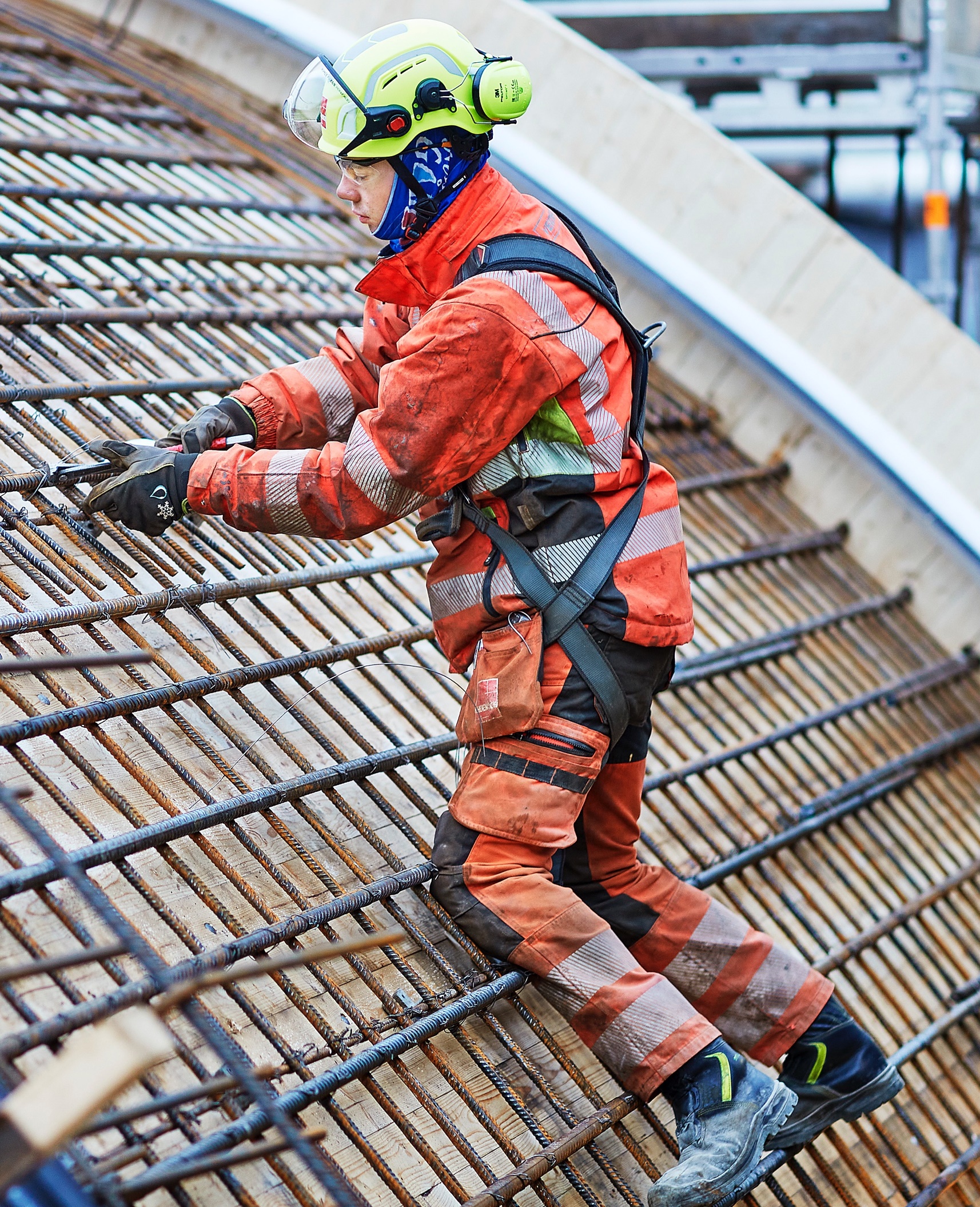 Jak zrealizować wspólny program?
Wprowadzenie do tegorocznego tematu, skorzystaj z tej prezentacji w PowerPoint (5 minut)

Odtwórz tegoroczny film tygodnia BHP na dużym ekranie, ewentualnie za pośrednictwem telefonu komórkowego (7 minut)

Zorganizuj dyskusję na ten temat w mniejszych grupach. Podzielcie się na grupy po dwie lub trzy osoby Omów następnie wyniki wspólnie z całą grupą.  (Przeznacz na to odpowiednią ilość czasu – co najmniej 45 minut)

Wspólne przerobienie programu zajmuje około 60 minut.
4
Obejrzyj tutaj film z tegorocznego tygodnia BHP
5
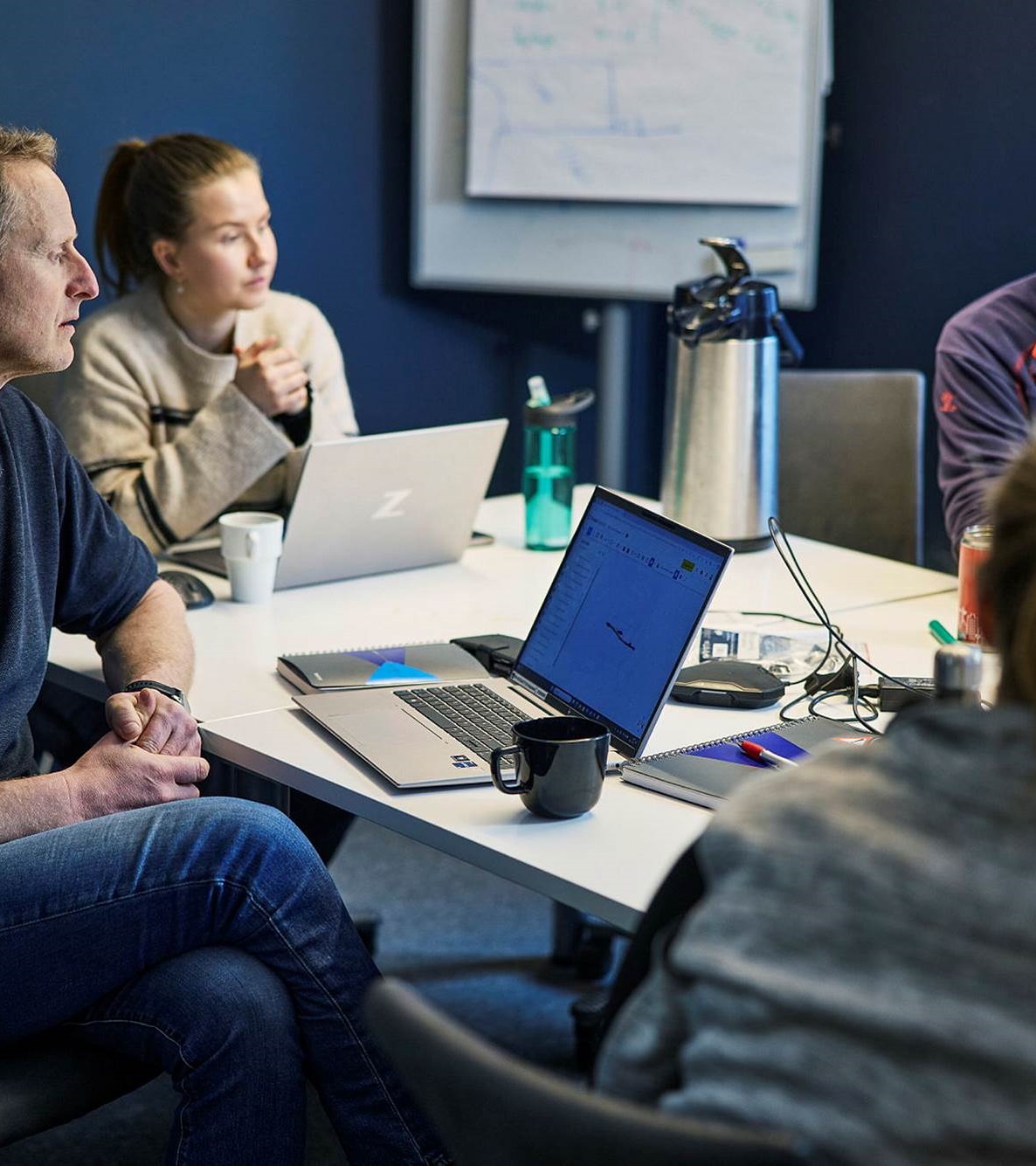 Zadania w ramach dyskusji po filmie
Poświęć wystarczająco dużo czasu na tę część, co najmniej 45 minut

Podzielcie się na grupy po dwie lub trzy osoby 
Zorganizuj dyskusję na ten temat 
Omów następnie wyniki wspólnie z całą grupą
Wszystko. Z banku obrazów: Pracownicy firmy Veidekke rozmawiający ze sobą
6
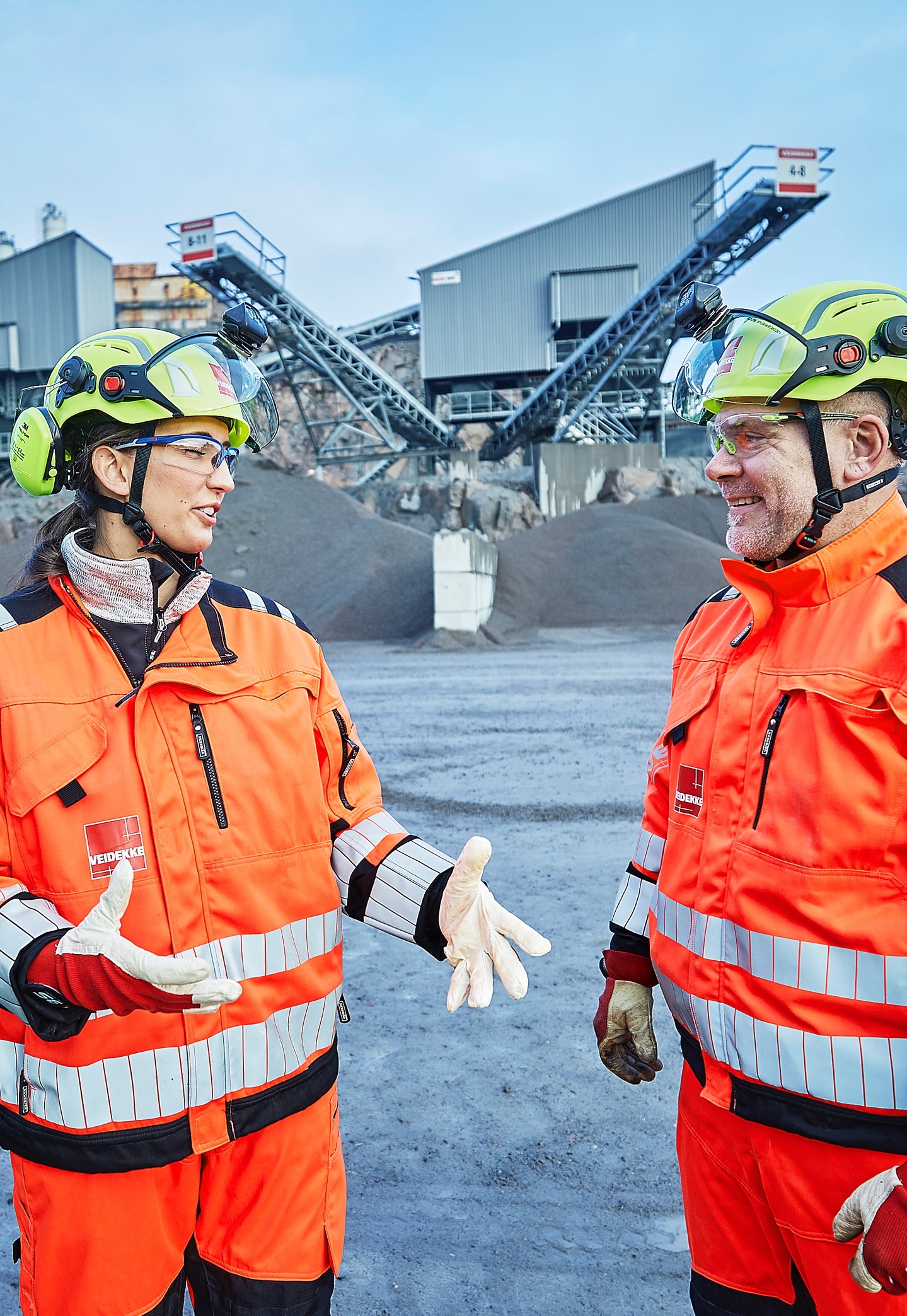 Zadania w ramach dyskusji po filmie
Zacznij od tego, co będziecie robić w pracy w tym tygodniu. Wybierz pytania istotne dla grupy. Poświęć około 5 minut na każde pytanie. Zapisz odpowiedzi na karteczkach samoprzylepnych.

Nad jakimi zadaniami/projektami/procesami pracujecie w tym tygodniu?
W jaki sposób planujecie to, aby praca była wykonywana w dobrym środowisku pracy?
Czy układane plany wpływają na bezpieczeństwo produkcji i środowisko pracy?
Jakie inne kompetencje/grupy zawodowe należy zaangażować w planowanie, aby jak najszybciej wykryć ryzyko? Np. inne funkcje pomocnicze, produkcja, przedstawiciel ds. bezpieczeństwa.
Wszystko. Z banku obrazów: Pracownicy firmy Veidekke rozmawiający ze sobą
7
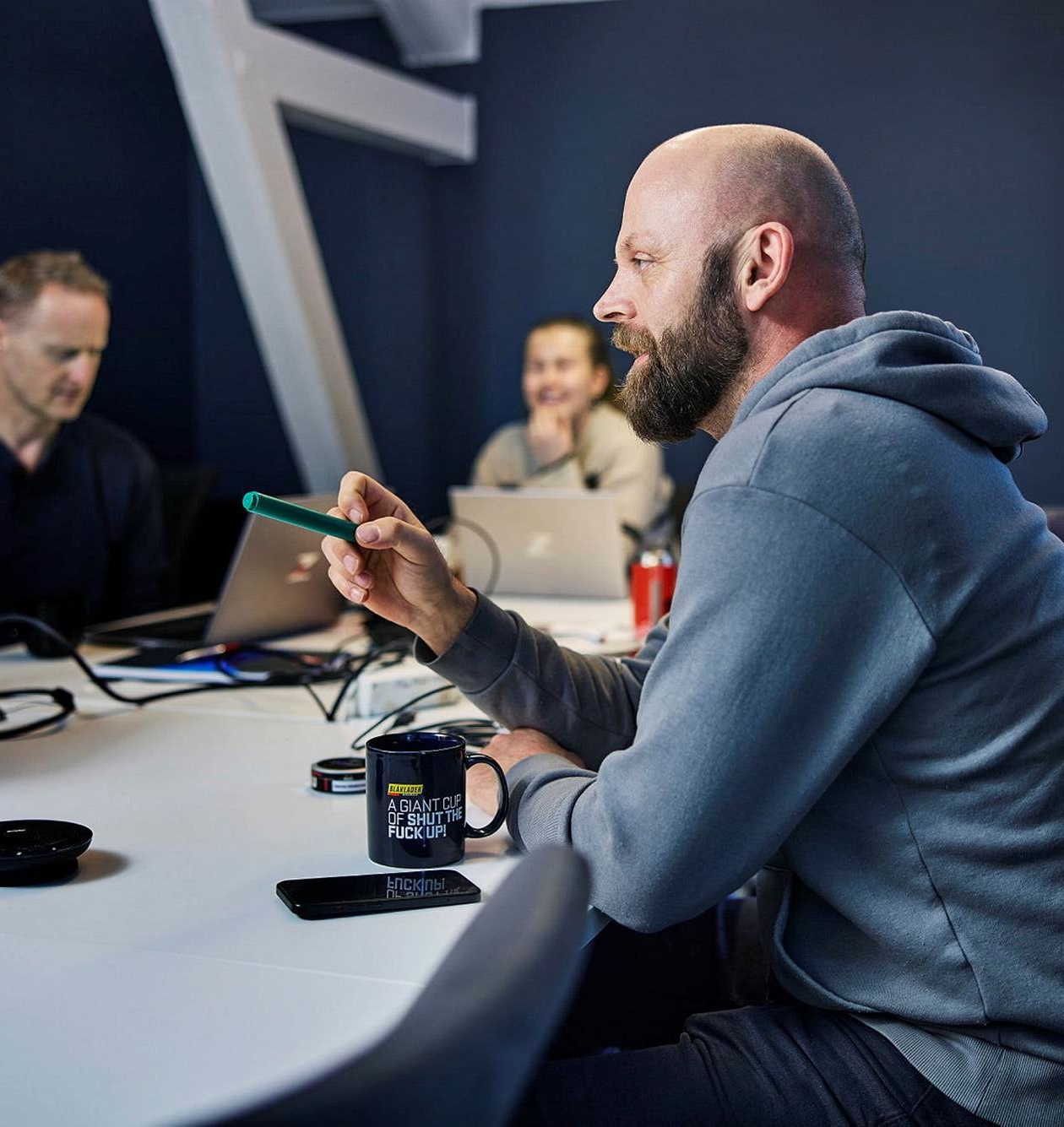 Przejrzyj wszystkie odpowiedzi wspólnie z całą grupą
Jakie widzicie możliwości poprawy?
Uzgodnijcie co najmniej jedną poprawę, nad którą będziecie pracować. 
Jeśli to możliwe, wprowadź poprawę do planu. Zdecyduj, kiedy i jak będziecie to kontrolować.
Wszystko. Z banku obrazów: Grupa osób z Veidekke prowadzi dyskusję
8
Sugestie dotyczące zadań polegających na dyskusji na kilka następnych dni
Oto propozycje indywidualnych zadań obserwacyjnych, które można wykonać w pozostałe dni tygodnia BHP w Veidekke. Nie musicie wykonywać wszystkich, wybierz jedno lub dwa. Zacznij każdy dzień od zadania pytania całej grupie roboczej, prosząc wszystkich, aby pamiętali o tym przez cały dzień. Omów przemyślenia/odpowiedzi następnego dnia, przed rozpoczęciem kolejnego zadania.
9
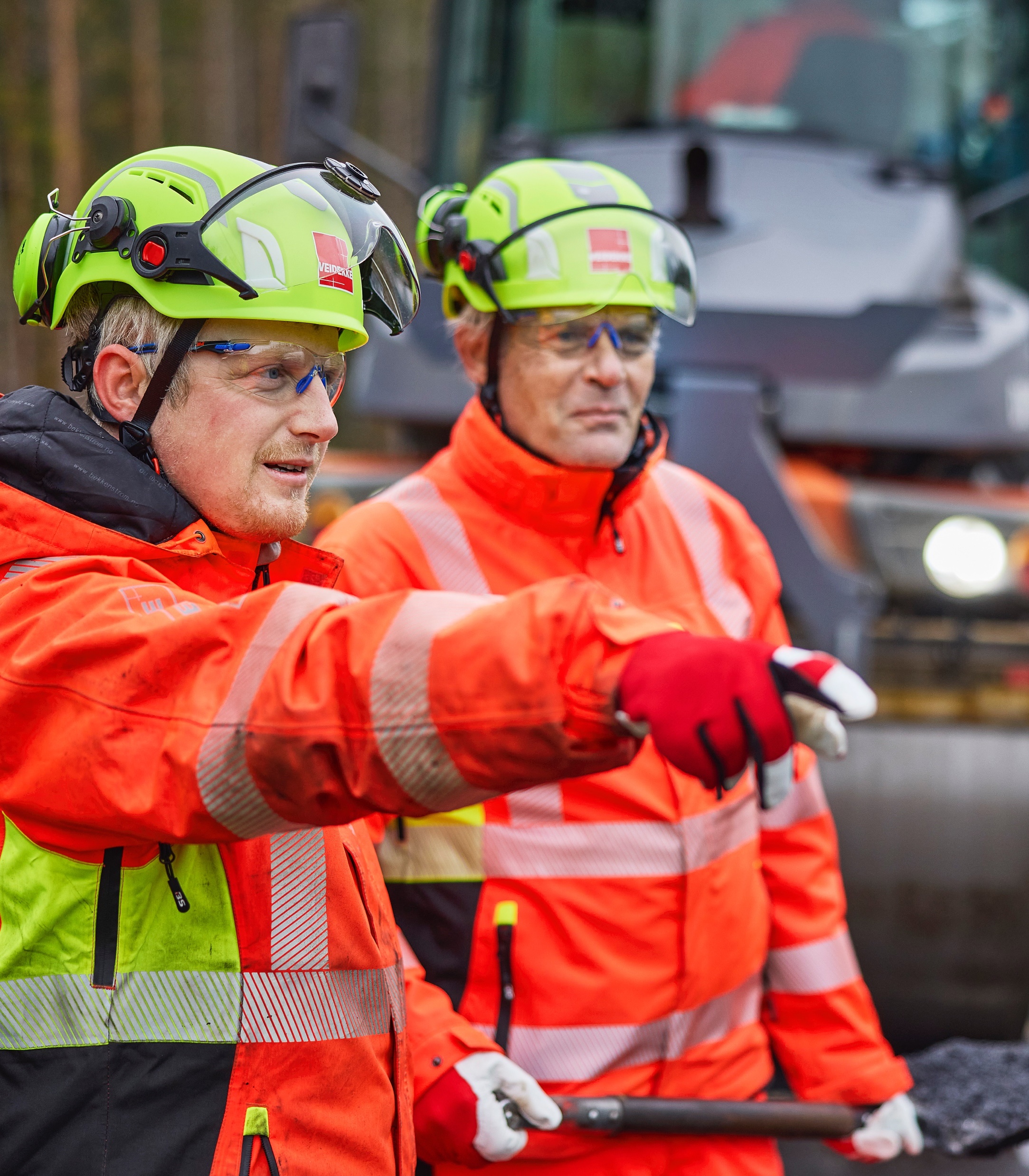 Zadanie 1
Zastanów się nad klimatem wypowiedzi w miejscu pracy

Jak zaangażować wszystkich w planowanie pracy do wykonania? W jaki sposób każdy może wnieść swój wkład?
Na ile łatwe jest zadawanie pytań lub zgłaszanie problemów osobom, z którymi pracujesz?
Czy macie umowę grupową? Czy działa tak, jak chcieliście? Na ile, Twoim zdaniem, jest przestrzegana?
Wszystko. Z banku obrazów: Pracownicy firmy Veidekke na różnych stanowiskach rozmawiają ze sobą
10
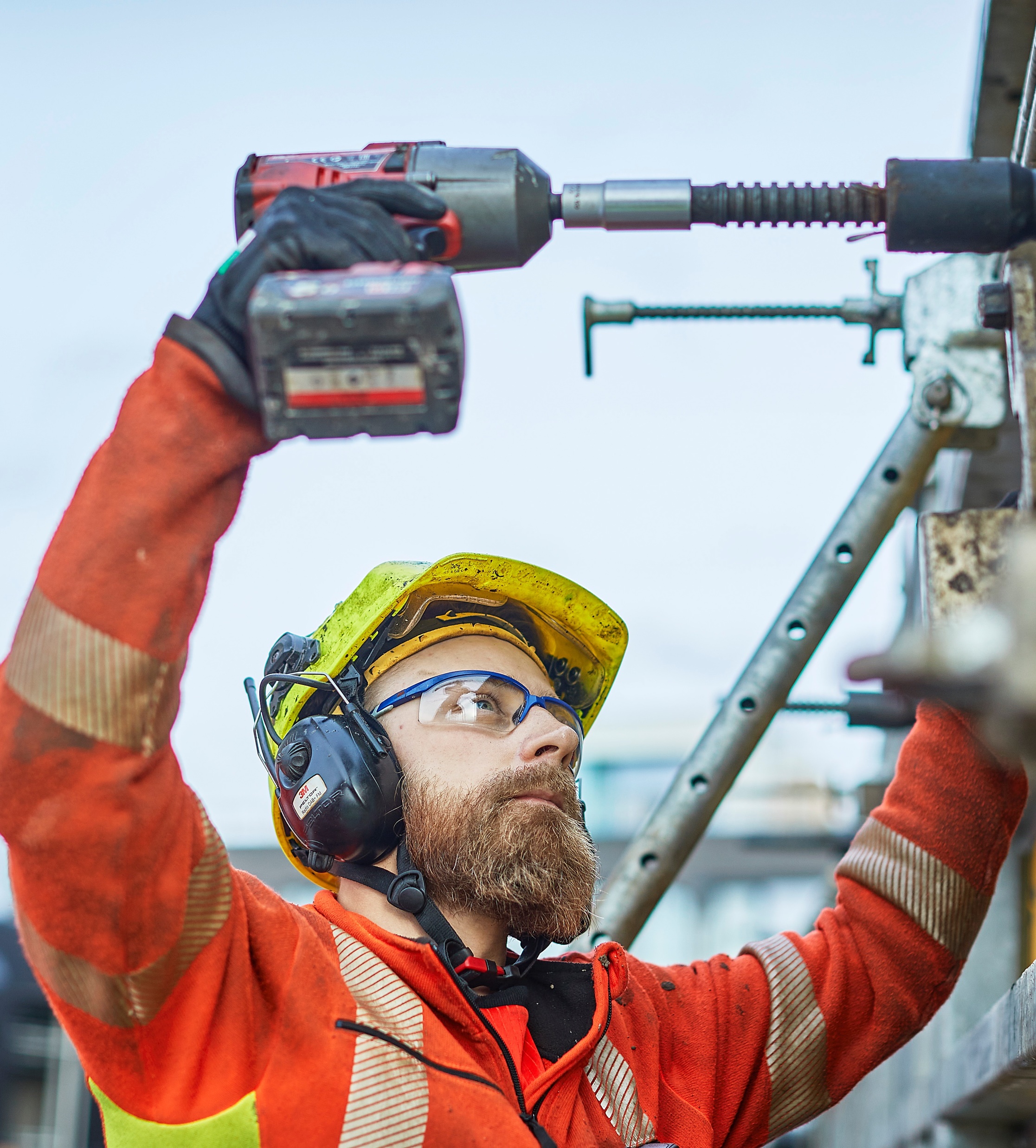 Zadanie 2
Fizyczne środowisko pracy

Czy w miejscu pracy występuje coś, co przyczynia się do zmęczenia lub wyczerpania? Np. poziom dźwięku, pozycja robocza, wzrok i ekran, zakłócenia.
Co można zrobić, aby poprawić fizyczne środowisko pracy?
Wszystko. Z banku obrazów: Pracownicy firmy Veidekke pracujący na placu budowy w świetle dnia
11
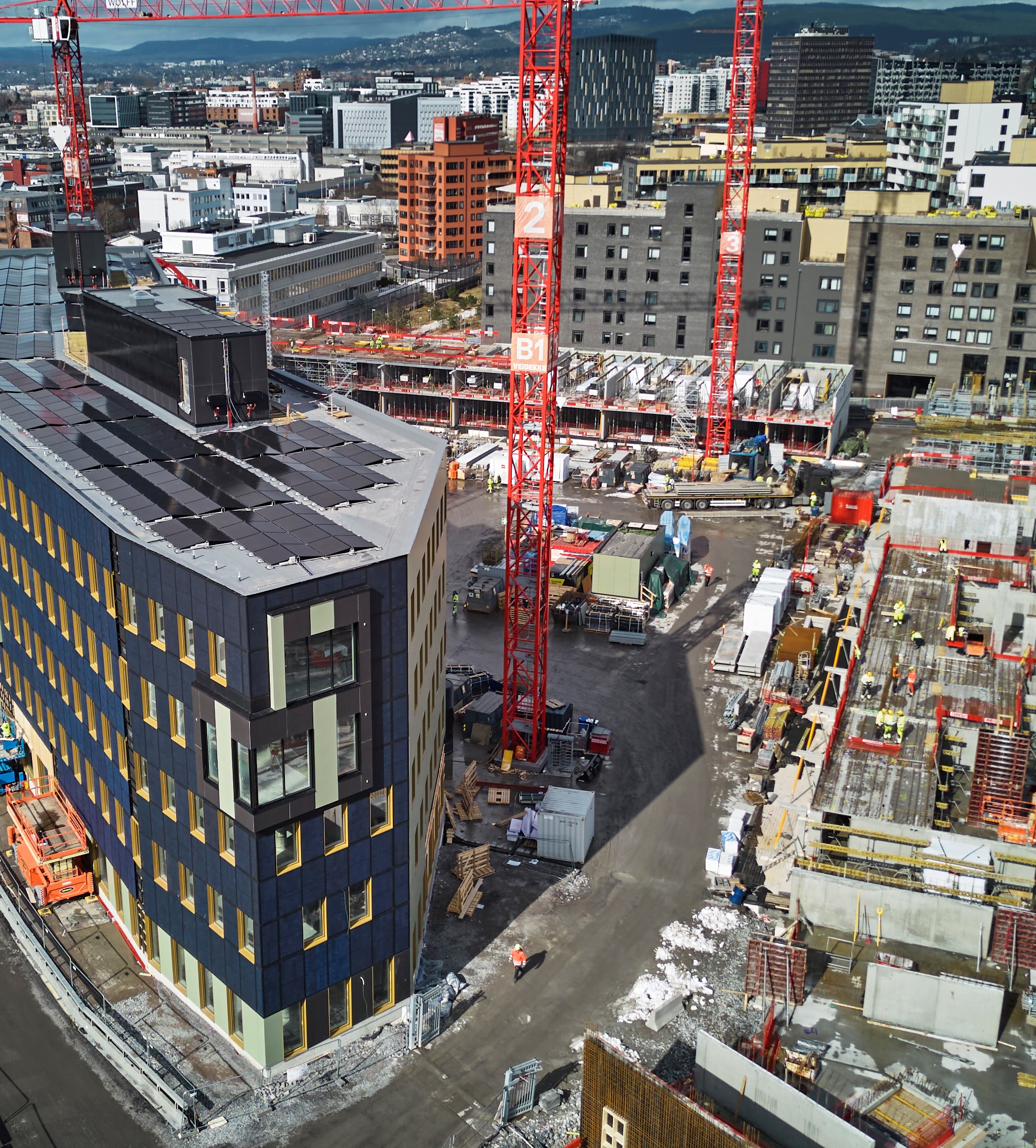 Zadanie 3
W tym dniu zachęcamy wszystkich pracowników i działy wsparcia (które mają możliwość) do zaplanowania wizyty na projekcie. Wizyta nie musi się odbyć tego samego dnia. 

Podczas samej wizyty:
Porozmawiaj ze swoim zespołem, czy jest coś, co możesz zaplanować lub zrobić inaczej, aby poprawić bezpieczeństwo produkcji. 
Czy są jakieś decyzje, za które ponosisz odpowiedzialność, mogące w przyszłości wiązać się z ryzykiem w miejscu pracy?
Wszystko. Z banku obrazów: Widok na plac budowy
12
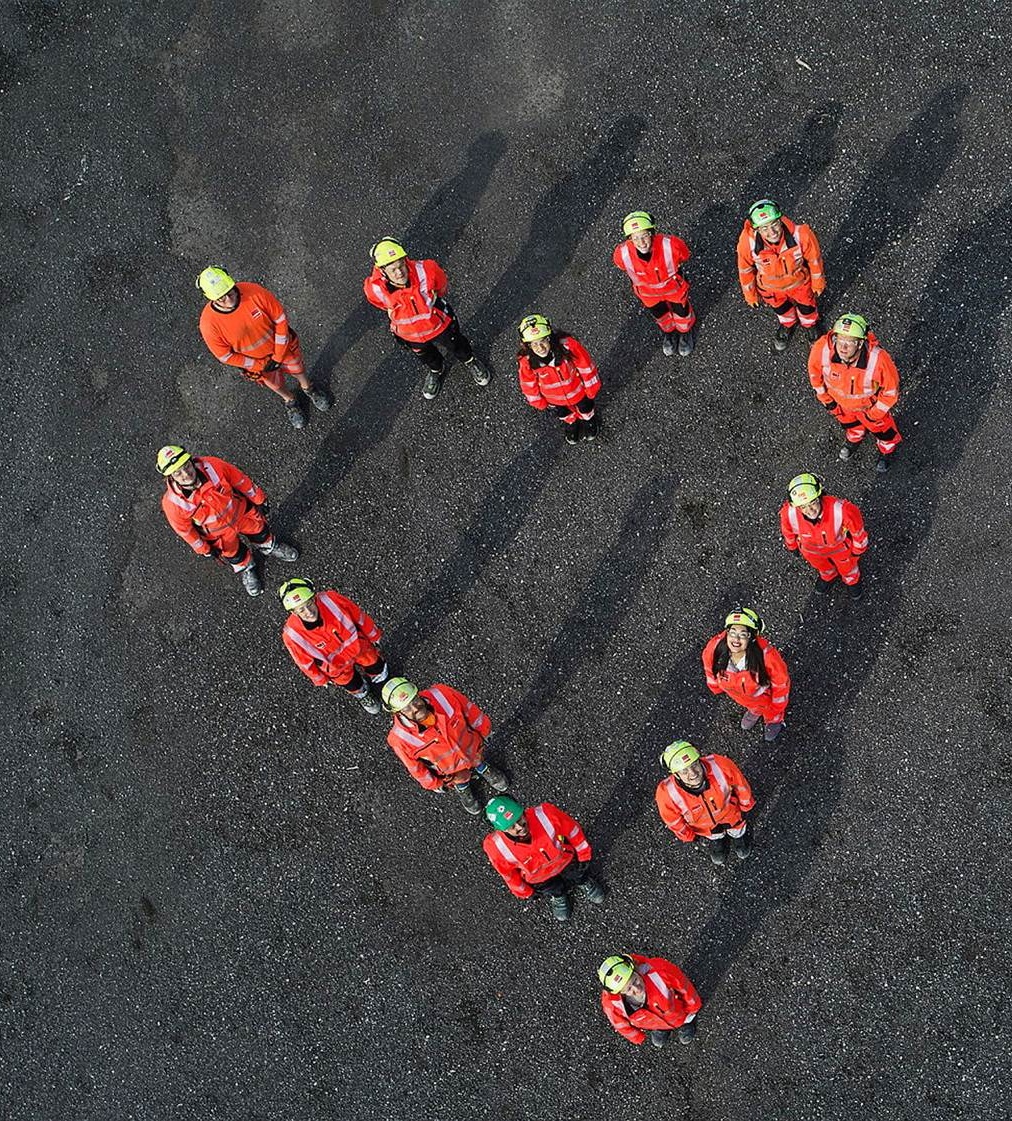 Zadanie 4
Podsumowanie tygodnia BHP w Veidekke

Jakie widzicie możliwości poprawy? Omów odpowiedzi wspólnie z całą grupą
Uzgodnijcie co najmniej jedną rzecz do poprawy, nad którą będziecie pracować. Jeśli to możliwe, uwzględnij ją w przyszłym planowaniu. Zdecyduj, kiedy i jak będziecie to kontrolować.
Wszystko. Z banku obrazów: Widok na plac budowy
13
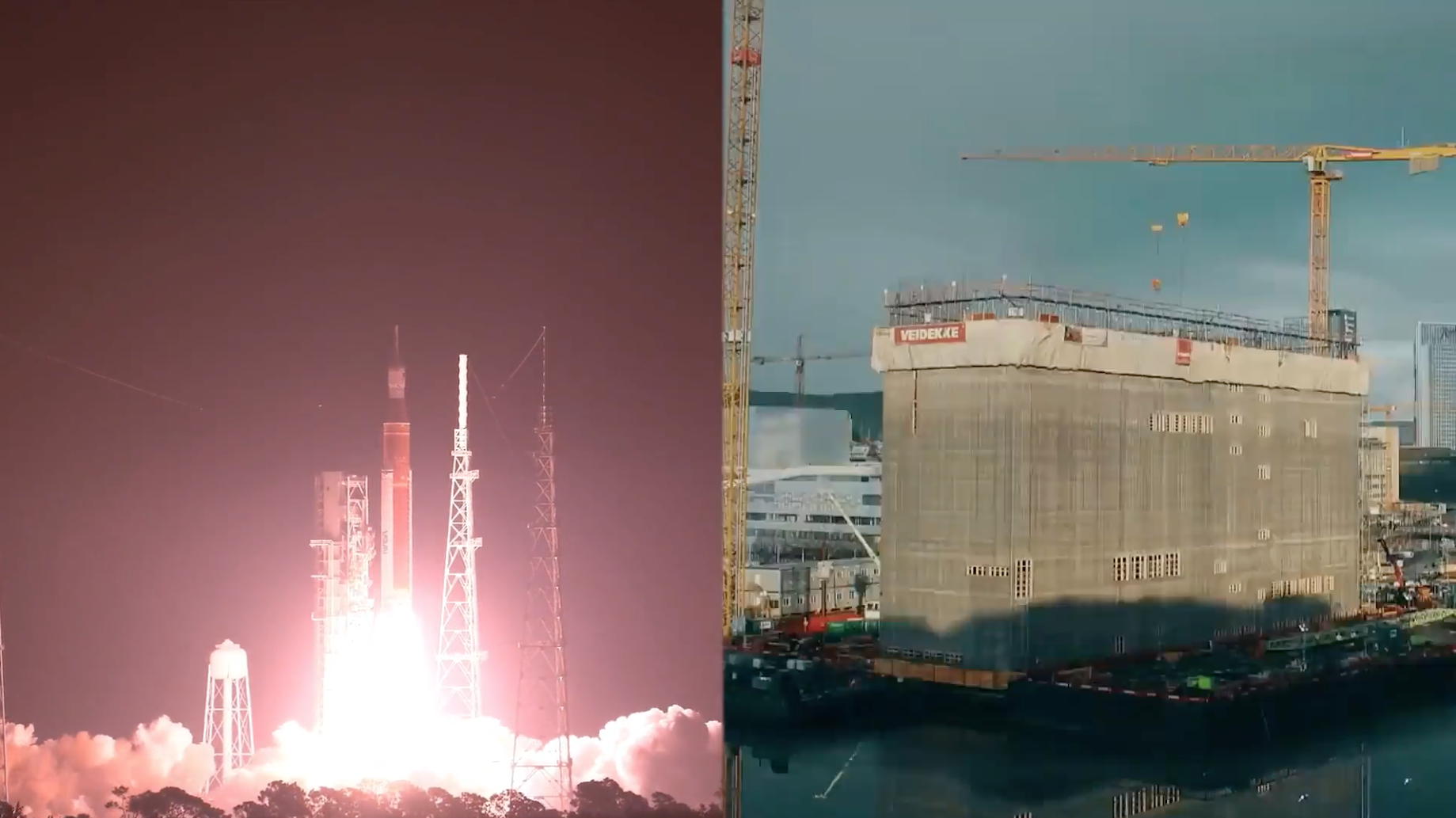 14
Dziękujemy za
15